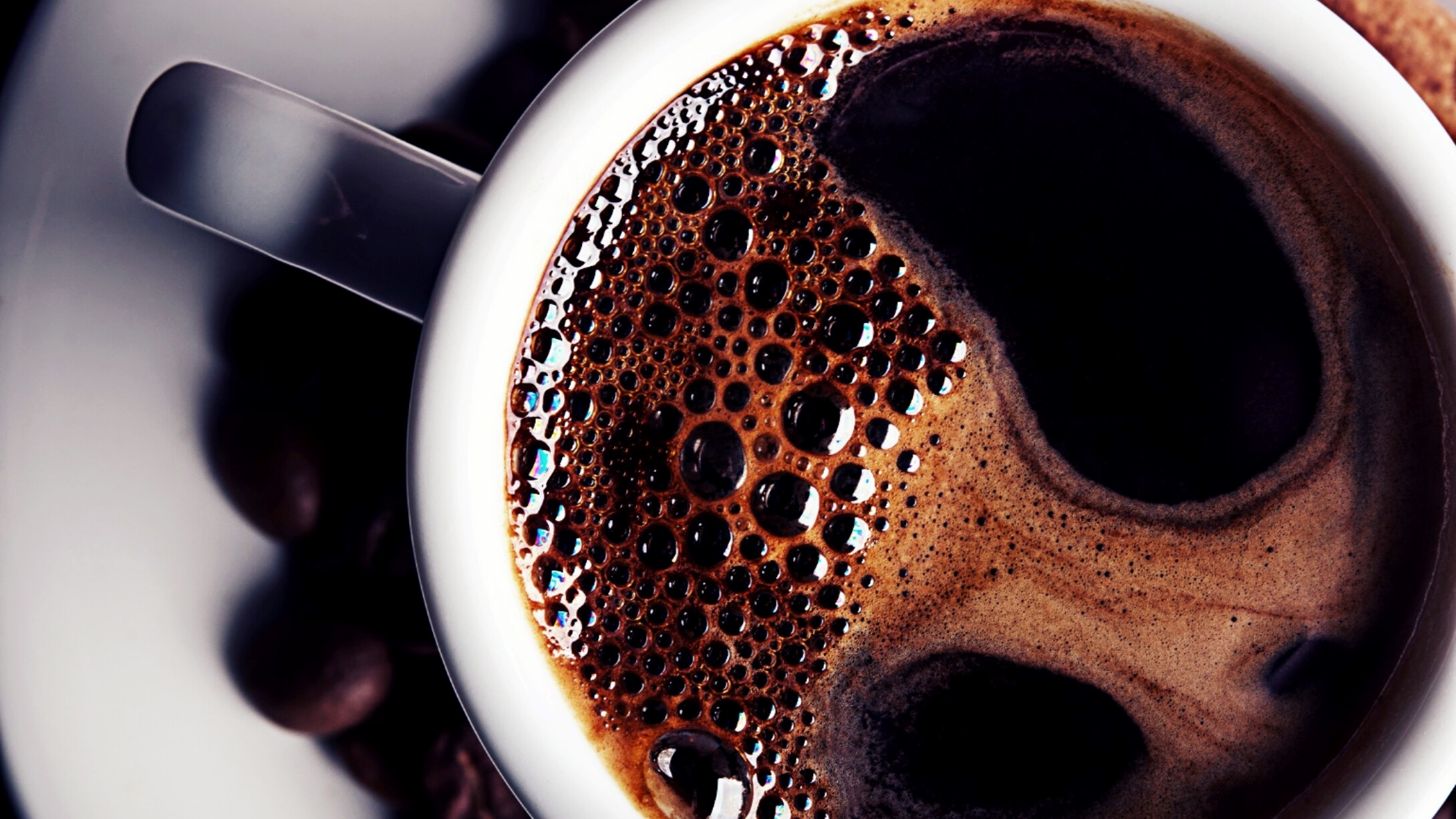 Per una «Speranza attiva»
Paolo Romano
La speranza nel mito: Pandora
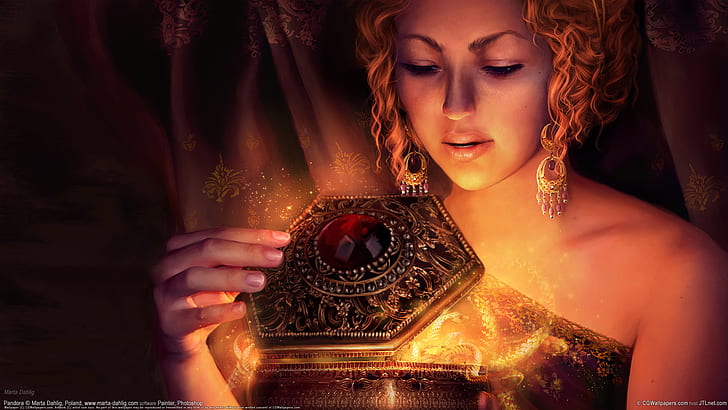 LA SPERANZA IN DANTE –  Paradiso, Canto XXIV
San Pietro mette alla prova Dante intorno all'argomento della fede, lo interroga per vedere se è degno di entrare in Paradiso. E gli domanda proprio cosa sia per lui la Fede. 
«Di', buon cristiano, fatti manifesto / fede che è?"
E Dante risponde: «Fede è sustanza di cose speratee argomento de le non parventi»
La fede è una via per sentire in anticipo le cose che speriamo, e conoscere ciò che non vediamo. 
LA FEDE è sostanza di cose sperate e dimostrazione di quelle che non possiamo vedere. La più importante è la certezza di un’altra vita e della risurrezione
.
LA SPERANZA NELL’INNO ALLA VERGINE – PARADISO CANTO XXXIII
CANTO XXXIII (Inno alla Vergine)“Qui se’ a noi meridiana face di caritate, e giuso, intra ‘ mortali, se’ di speranza fontana vivace”.
PARAFRASI“Sei come una fiaccola cheillumina di carità la terra e sei una fontana viva di speranza”
La Madonna è speranza sempre rinnovata, ogni giorno, ogni mattina, nella nostra vita, come una fontana perenne di acqua fresca. I versi sono stati ripresi da don Luigi Giussani per farne una catechesi mariana molto famosa, durante la conclusione del XXIII Meeting per l’amicizia fra i popoli, a Rimini nel 2002)
LA SPERANZA NEI VERSI DI EMILY DICKINSON
La speranza alata 
La “Speranza” è quella cosa piumata –che si viene a posare sull’anima –Canta melodie senza parole –e non smette – mai –E la senti – dolcissima – nel vento –E dura deve essere la tempesta –capace di intimidire il piccolo uccelloche ha dato calore a tanti –Io l’ho sentito nel paese più gelido –e sui mari più alieni –Eppure mai, nemmeno allo stremo,ha chiesto una briciola – di me.
Significato: la speranza è paragonata ad un uccellino che cinguetta imperturbabile anche nella tempesta: la speranza è sempre dentro di noi, anche nelle avversità.
CARAVAGGIO: LA PRESA DI CRISTO
“La presa di Cristo”, cioè la cattura nell’Orto degli Ulivi
La mano di Giuda è deforme, perché espressione del male
La mano del gendarme è fredda, metallica, inumanaTutti i quadri di Caravaggio sono imperniati sulla dialettica ombra luce. 
Lui ha vissuto questo buio
Giovanni fugge dalla scena e con il suo drappo rosso cinabro, va a riempire il mondo dell'amore per la luce e la speranza
Lo spettatore può essere ospitato del quadro (Un buio metafisico, spazio né storico né paesaggistico) 
Caravaggio si fa interprete di una vera e propria “mistica della luce”. Nella sua interpretazione: L’UOMO VIVE NELLE TENEBRE MA LA LUCE DI DIO LO INVESTE DI SPERANZA
LA SPERANZA NEL QUOTIDIANO
Nei saluti: come va? - Non c’è male… - Potrebbe andare meglio…- Si tira a campare…- Si tira la carretta…- Si tira avanti…Si sopravvive, non si vive!
25/01/2025
Un mondo migliore dei precedenti
Il mondo attuale è migliore di quello che ci ha preceduto (pur considerando che molte cose buone si sono perse)
È necessaria una visione manzoniana della storia
migliore la salute, più cure (persino la prova del Covid è stata superata), meno fame nel mondo, meno guerre, tecnologia meno inquinante, più diritti umani.
aspettative di vita maggiore 
Prevale invece l’idea di un mondo marcio, di egoismo e cattiveria, amplificate dai media 
Il bene non fa notizia .
Il deficit di speranza, la disperazione è pericolosa
Le lamentele sui giovani ci sono sempre state
Le paura di un cristianesimo (vedi il testo di Giovanni Papini tratto da la Storia di Cristo)
L’esempio di papa Francesco e il primato della Misericordia